Alba amicorum at Lund University Library
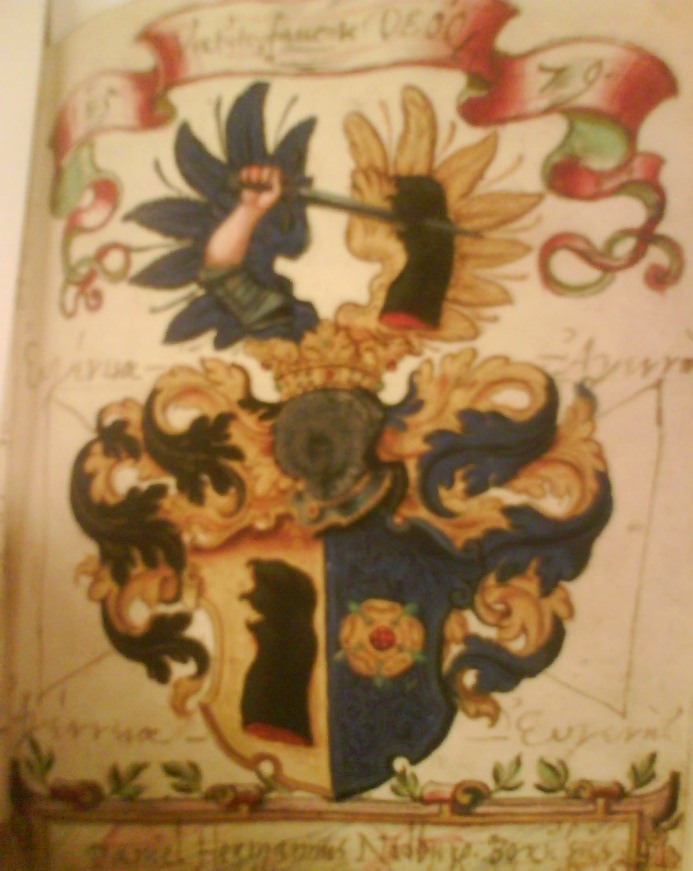 Complete list of Alba amicorum (-1700) at Lund University Library
Krištof Kulicka (1556), German 
Daniel Hermann (1566), German
Christian Poulsen Noviomagus (1589), Danish
Jonas Latomus (1597), German
Petrus Hieronymi Glandius (1603), Swedish
Michael Mauritius (1613), Danish (only copies at Lund University Library, original at Skabersjö castle)
Alewinus Petri (1619), Dutch
Martin Nordeman (1663), Danish (Scanian)
Petrus Beeth (1670) Swedish
The album of Daniel Hermann (b. 1543, d. 1601)
The album of Petrus Hieronymi Glandius (d. 1623)
Vita religione constat

Gustavus Adolphus Dux Sudermanniae
Nulli praeclusa est virtus, omnes admittit, nec sexum nec censum eligit

Maria Elizabetha Princeps Sudermanniae